Teacher:Dinh Thi Hoai
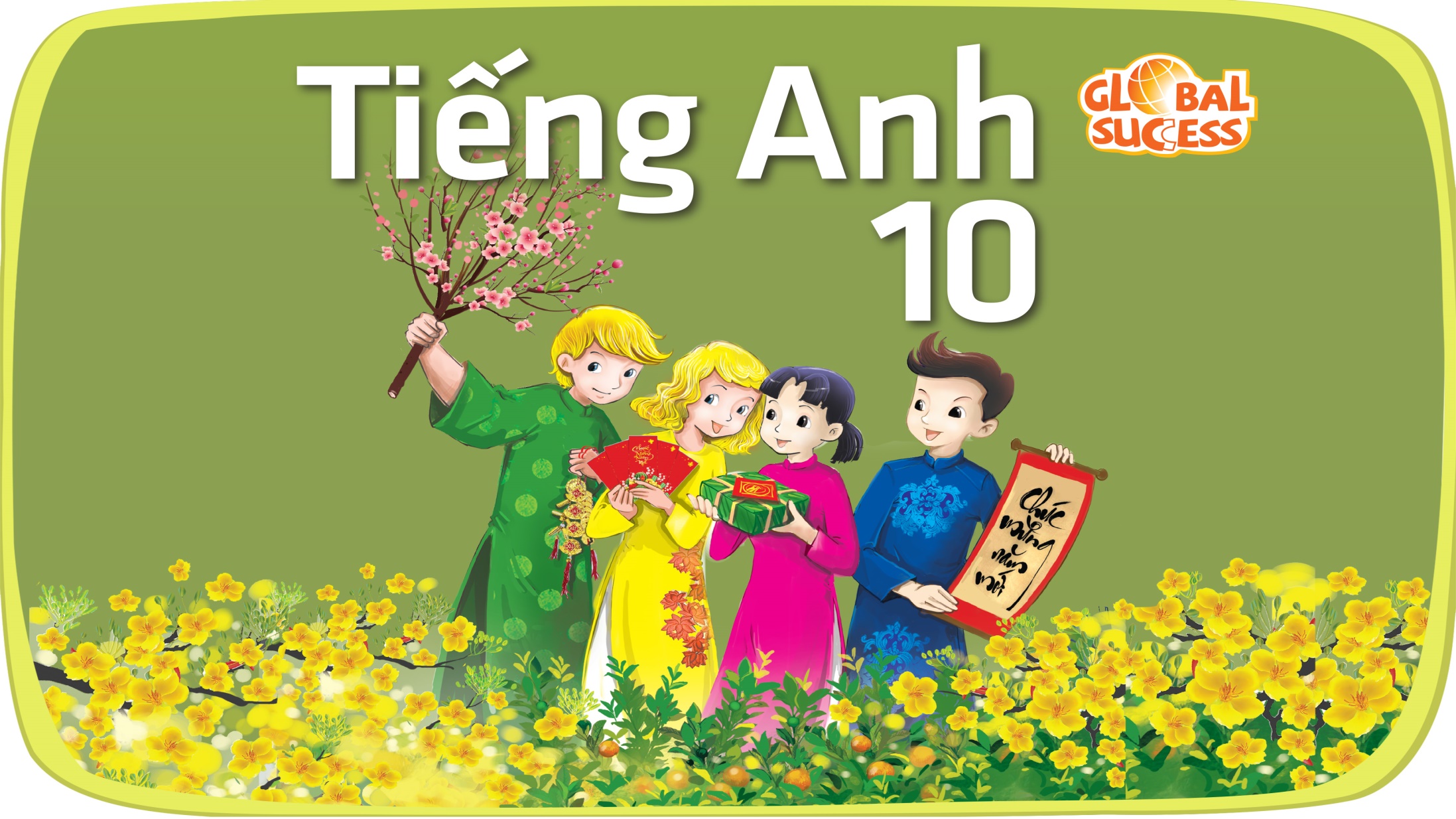 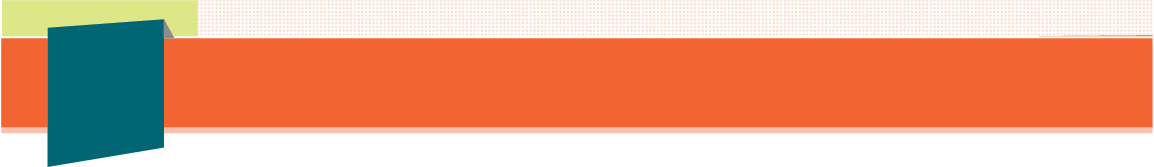 1
Unit
5
FAMILY LIFE
Unit
INVENTIONS
LANGUAGE
LESSON 2
Unit
1
1
FAMILY LIFE
Family Life
Unit
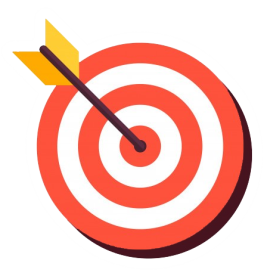 OBJECTIVES
Use the lexical items related to the topic Inventions;
Pronounce stress in three-syllable nouns correctly;
Understand the present perfect, gerunds and to-infinitives.
LANGUAGE
LESSON 2
WARM-UP
Guessing the years of inventions
Task 1: Listen and repeat.
Task 2: Cross the river.
PRONUNCIATION
VOCABULARY
Task 1: Unscramble the letters.
Task 2: Match the words with their meanings.
Present perfect: Circle the correct answers.
Gerunds and to-infinitives: Complete the sentences.
Game: Running dictation
GRAMMAR
CONSOLIDATION
Wrap-up
Homework
LANGUAGE
LESSON 2
WARM-UP
Guessing the years of inventions
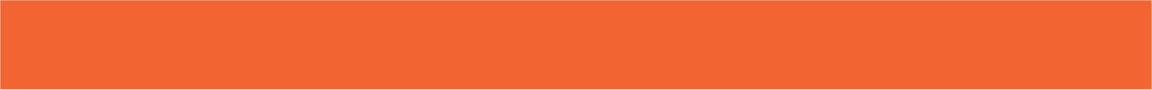 WARM-UP
GETTING STARTED
Unit
WHICH YEAR DID THESE INVENTIONS COME?
1. The Internet 
1983
2. Refrigerator 
1899
3. Light bulb 
1879
4. Telephone 
1876
5. Paper 
105
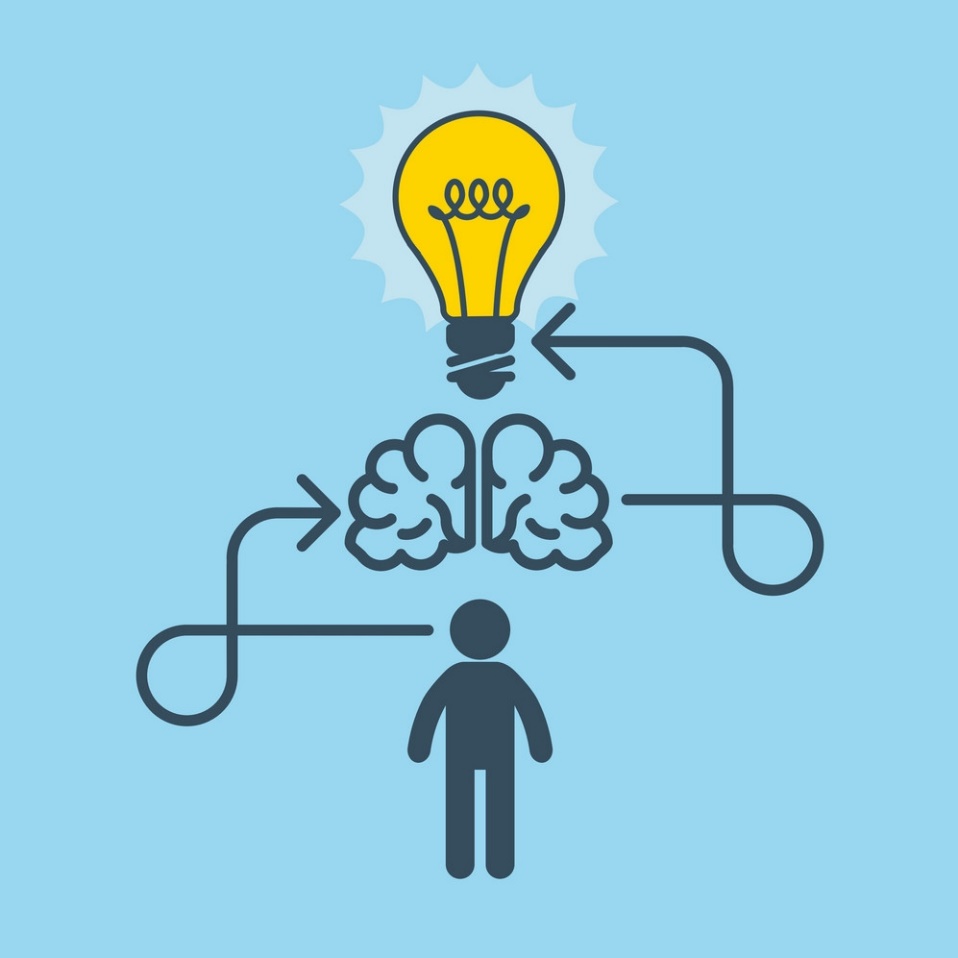 LANGUAGE
LESSON 2
WARM-UP
Guessing the years of inventions
Task 1: Listen and repeat.
Task 2: Cross the river.
PRONUNCIATION
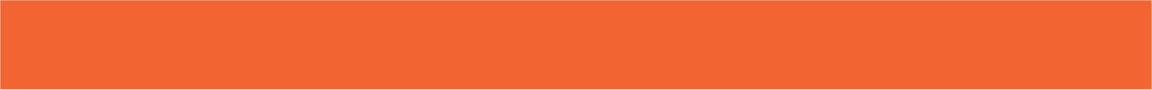 PRONUNCIATION
Tips:
Most three syllable nouns are stressed on the first syllable. 
	Examples:	
                   'century 			'holiday			'energy

Nouns ending in “-tion”, “-sion”  or “-al” generally have the stress on the syllable before these suffixes.
	 Examples: 	
con'sumption			de'nial			in'vention
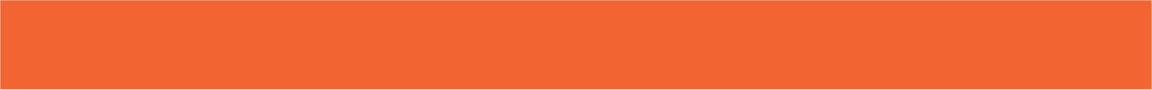 PRONUNCIATION
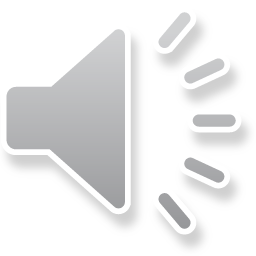 1
Listen and repeat. Pay attention to the stressed syllable in each word.
invention		computer		holiday		century
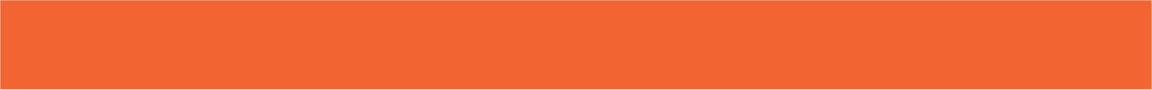 PRONUNCIATION
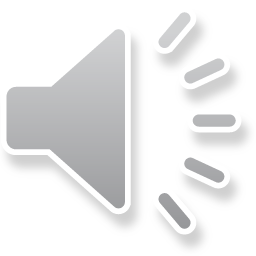 2
Connect all the words with the stress pattern -•- to cross the river. Then listen and check your answers. Practise saying these words in pairs.
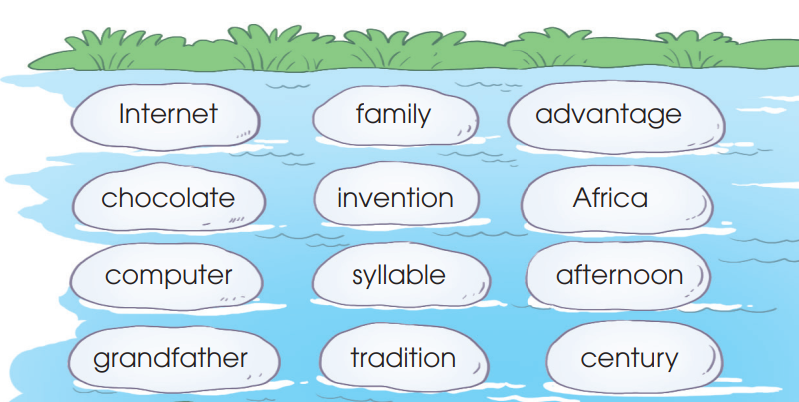 LANGUAGE
LESSON 2
WARM-UP
Guessing the years of inventions
Task 1: Listen and repeat.
Task 2: Cross the river.
PRONUNCIATION
VOCABULARY
Task 1: Unscramble the letters.
Task 2: Match the words with their meanings.
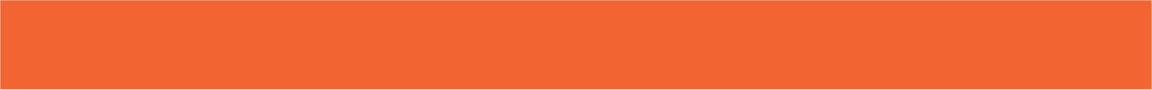 VOCABULARY
1
Unscramble the words.
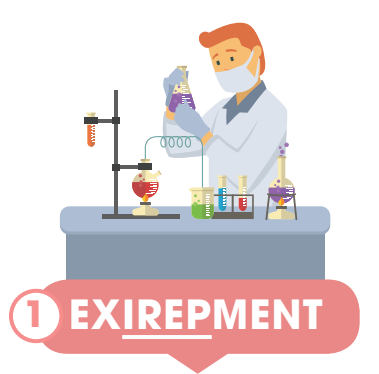 EXPERIMENT
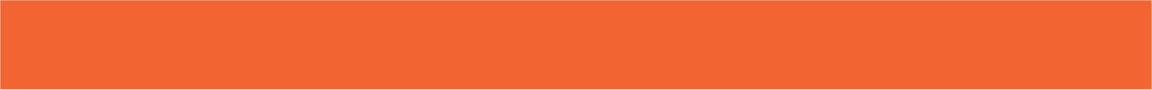 VOCABULARY
1
Unscramble the words.
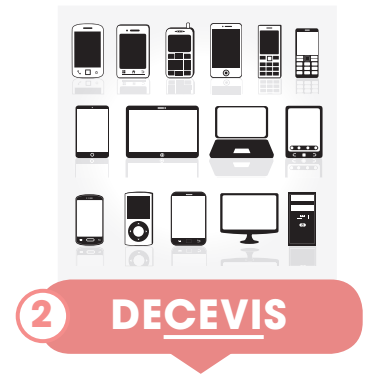 DEVICES
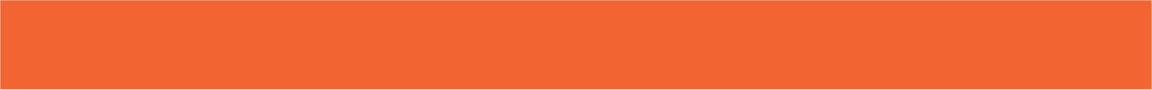 VOCABULARY
1
Unscramble the words.
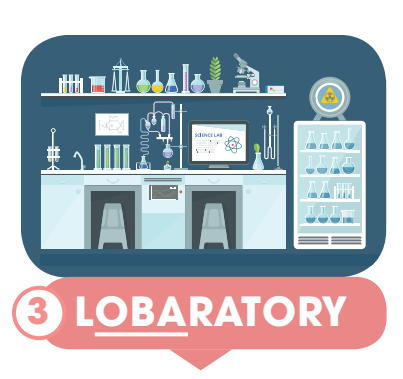 LABORATORY
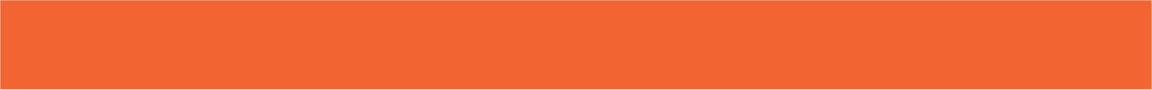 VOCABULARY
1
Unscramble the words.
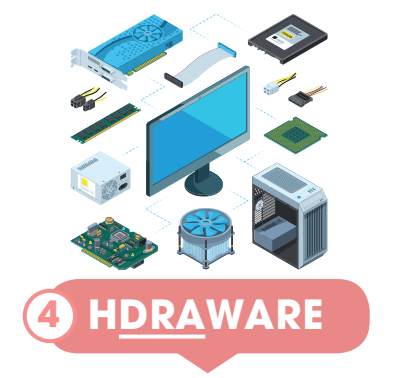 HARDWARE
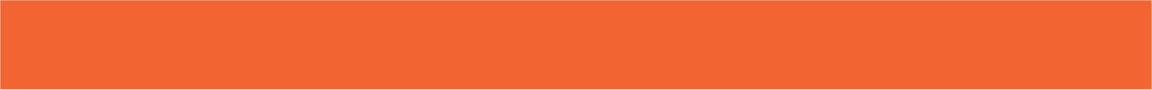 VOCABULARY
1
Unscramble the words.
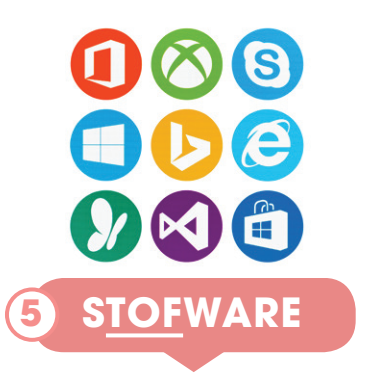 SOFTWARE
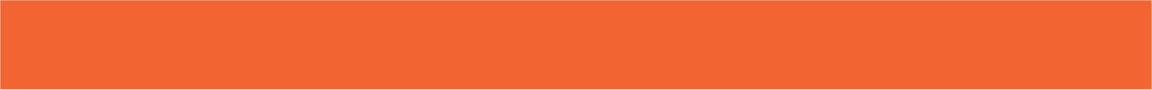 VOCABULARY
1
Unscramble the words.
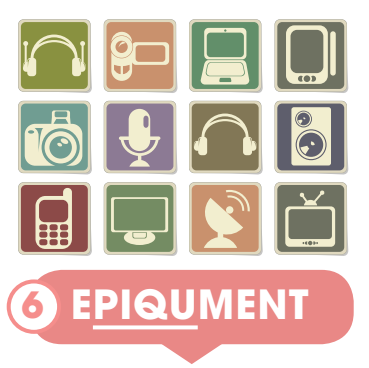 EQUIPMENT
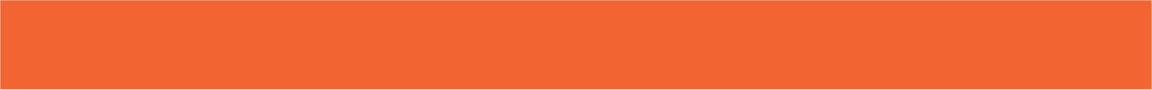 VOCABULARY
Match the words with their meanings.
2
1. device (n)
a. the machines and electronic parts in a computer or other electronic system
2. laboratory (n)
b. a scientific test that is done in order to study what happens and to gain new knowledge
c. ​the programs used by a computer for doing particular jobs
3. experiment (n)
4. equipment (n)
d. a room or building used for scientific research, experiments, testing, etc.
e. the things that are needed for a particular purpose or activity
5. software (n)
6. hardware (n)
f. a piece of computer equipment, especially a small one such as a smartphone
LANGUAGE
LESSON 2
WARM-UP
Guessing the years of inventions
Task 1: Listen and repeat.
Task 2: Cross the river.
PRONUNCIATION
VOCABULARY
Task 1: Unscramble the letters.
Task 2: Match the words with their meanings.
Present perfect: Circle the correct answers.
Gerunds and to-infinitives: Complete the sentences.
Game: Running dictation
GRAMMAR
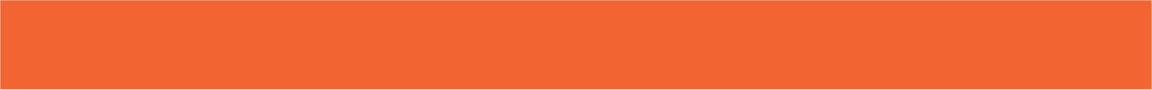 GRAMMAR
PRACTICE
1
Circle the correct answers.
1. They just found / have just found a suitable solution to the problem.

2. Since people invented / have invented the first computer, they 
create / have created many more interesting inventions.

3. The woman is very angry because her son lost / has lost his smartphone.
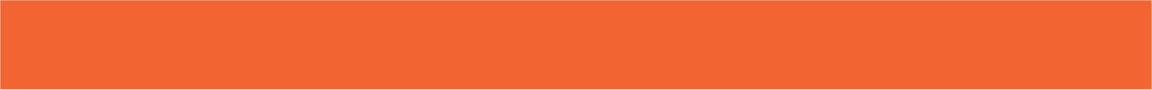 PRACTICE
GRAMMAR
2
Complete the sentences.
1. Many children enjoy (use) _________ modern devices nowadays.
2. I decided (study) ____________  computer science at university.
3. (Play) _________________ language games on a smartphone is fun.
4. It is very convenient (study) _________________  with a smartphone.
using
to study
Playing / To play
to study
GAME: RUNNING DICTATION
Work in groups.
Find the sentence strips on the walls.
Memorize as much as you can. 
Run back to your teams and dictate what you remember to the secretary. 
Repeat running and dictating until the whole group has correctly dictated the sentences.
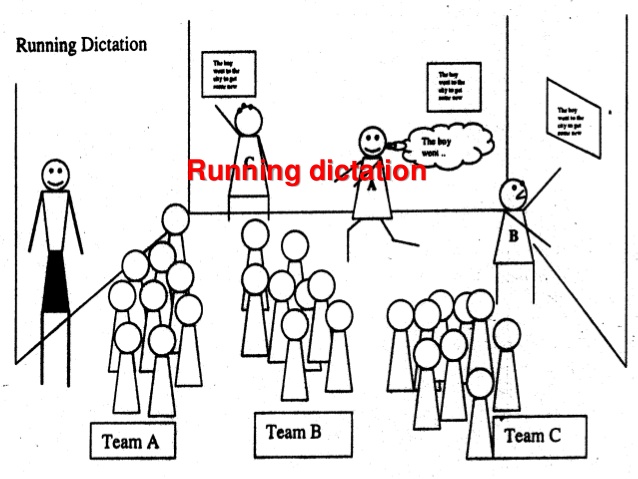 LANGUAGE
LESSON 2
WARM-UP
Guessing the years of inventions
Task 1: Listen and repeat.
Task 2: Cross the river.
PRONUNCIATION
VOCABULARY
Task 1: Unscramble the letters.
Task 2: Match the words with their meanings.
Present perfect: Circle the correct answers.
Gerunds and to-infinitives: Complete the sentences.
Game: Running dictation
GRAMMAR
CONSOLIDATION
Wrap-up
Homework
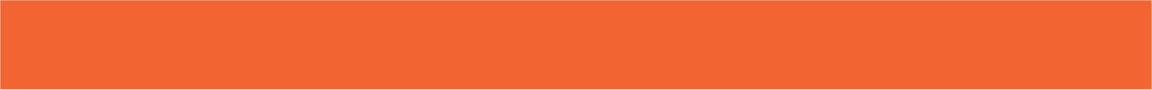 CONSOLIDATION
1
Wrap-up
Use the lexical items related to the topic Inventions;
Pronounce stress in three-syllable nouns correctly;
Understand the the present perfect, gerunds and to-infinitives.
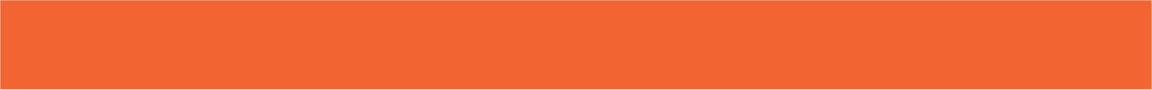 CONSOLIDATION
2
Homework
1. Prepare for the next lesson: Unit 5 - Reading
2. Do exercises in the workbook
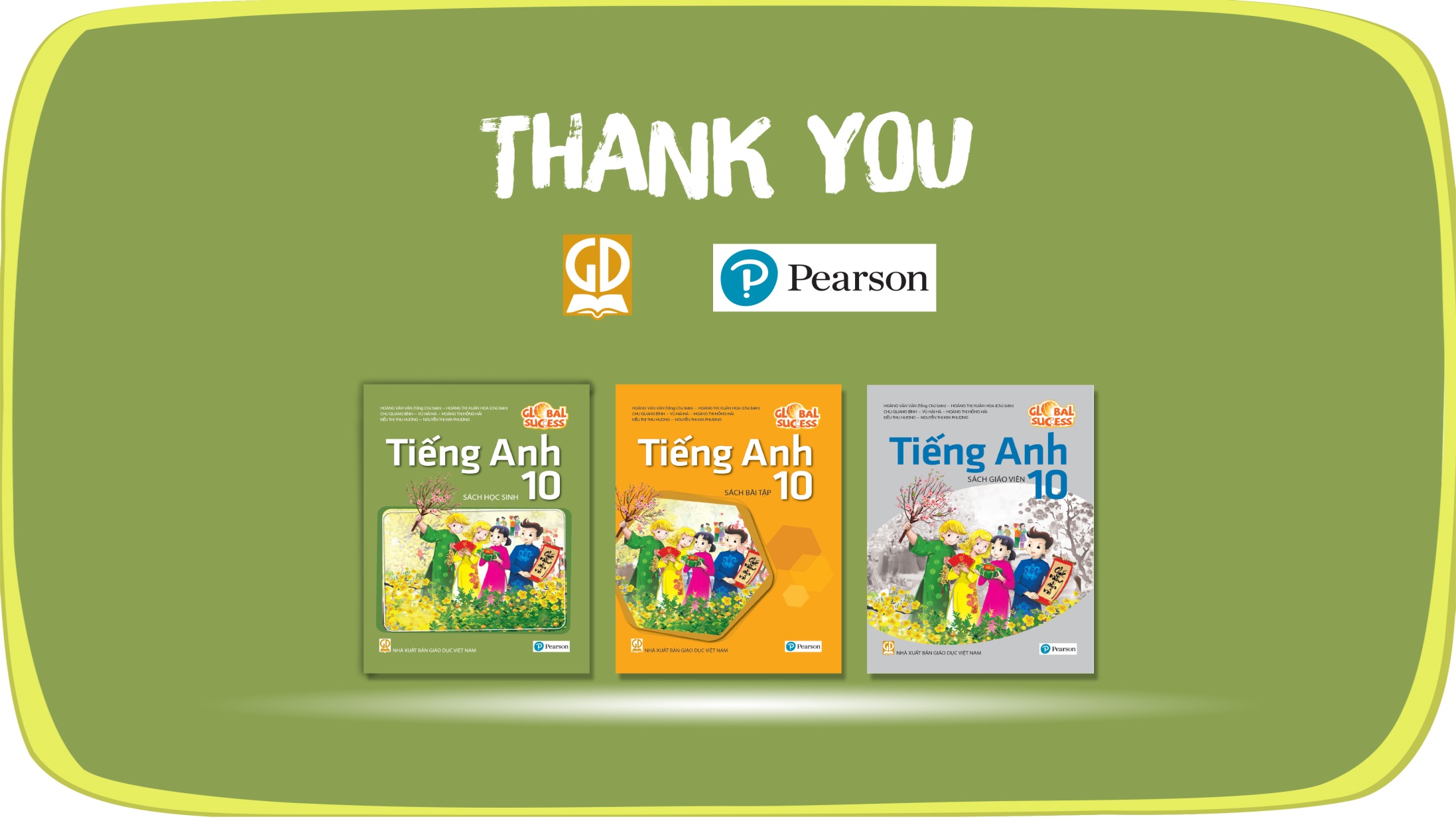 Website: sachmem.vn
Fanpage: facebook.com/sachmem.vn/